Чихуахуа
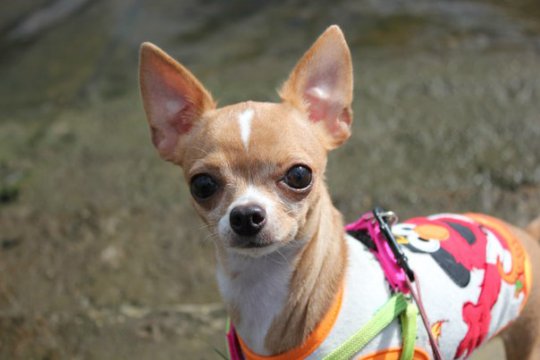 Чихуа́хуа — самая маленькая порода собак,  названная в честь мексиканского штата Чихуауа.
Стандарт:
Вес: от 1 до 3 кг
Высота в холке: от 15 до 23 см.
Окрас: может быть любых оттенков, сплошным или пятнистым.
Шерсть: гладкошерстные и длинношерстные.
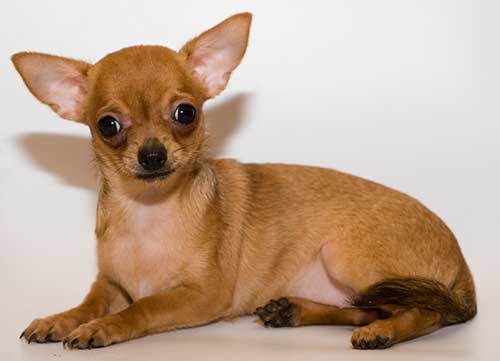 Достоинства и сложности:
Крепкая, достаточно выносливая, смелая и очень подвижная собачка. 
Довольно независима, отважна (готова сразиться со львом), горда и старается настоять на своем. 
Необычайно предана и верна своему хозяину. 
С детьми не всегда находит общий язык. 
Хорошо переносит путешествия. 
Недоверчива к посторонним, облаивает их, поэтому может быть хорошим сторожем.
 При воспитании следует проявлять твердость.
Спасибо за внимание!